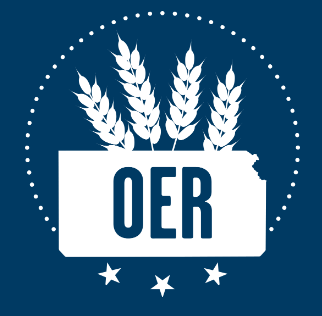 CODE OF CONDUCT
Behavior that is expected and encouraged:
Be respectful, inclusive, and accepting of others. Actively seek to challenge your personal biases, assumptions, and preconceived stereotypes, and approach differences with openness and curiosity.
Be conscious of how your words and actions (including unintentional ones) might harm others. Take time to educate yourself on how to be more inclusive and listen when someone takes the time to educate you.
Be aware of privilege and power dynamics. If you find you are talking or commenting a lot, consider stepping back to leave more space for others. If you share the work or ideas of others, give credit where it is due.
Be considerate of privacy and personal boundaries. Give others a chance to “opt-in” to personal interactions, and respect limits when they are set.
Be constructive in offering criticism and be gracious in accepting it. Consider “calling in” rather than “calling out,” and direct critiques toward ideas rather than people.
Behavior that is strictly prohibited:
Discrimination, including unfavorable or disparate treatment to others because of any aspect of their identity, appearance, or protected class.
Harassment and harassing behavior, including use of epithets and slurs, derogatory or hostile comments, repeated attempts to make contact, or any behavior that interferes with another person’s participation in the conference.
Sexual harassment, including use of sexual images, jokes of a sexual or gendered nature, or any unwelcome contact of a sexual nature in any medium.  

Report an issue at https://mhec.eventsair.com/22ksoersummit/code-of-conduct
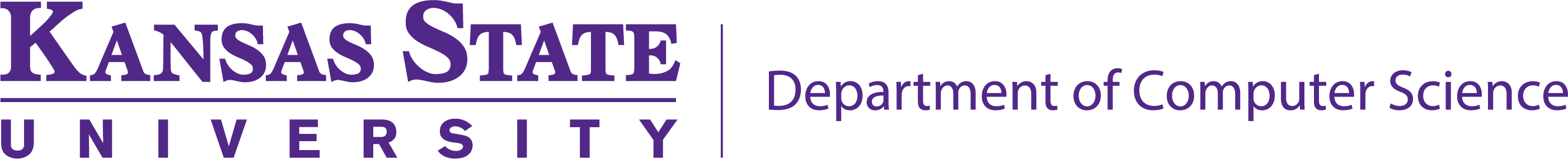 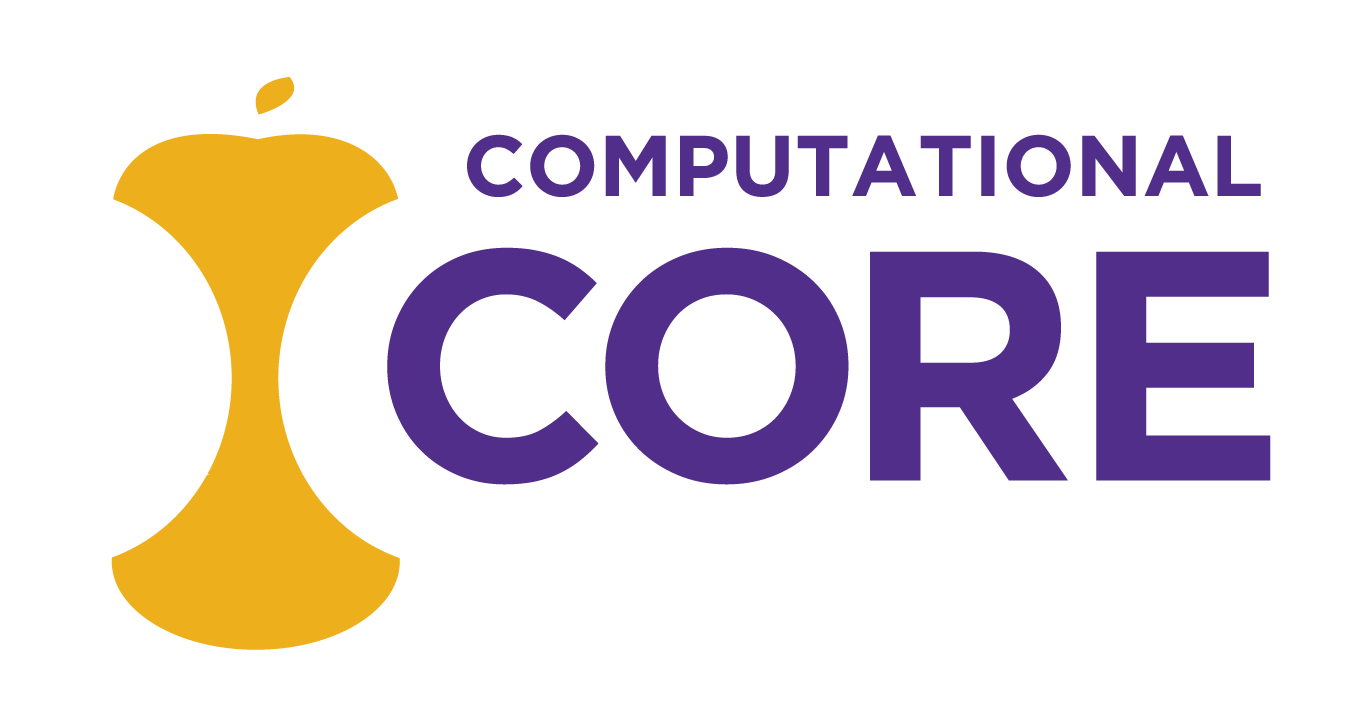 Using Hugo and Other Free ToolsTo Develop Resources
Russell Feldhausen (@russfeld)               Kansas OER Summit 2022
[Speaker Notes: A little over a year ago, I was contacted by Dr. DeLoach, the computer science department head, to help solve an interesting problem...]
Develop a flexible, online curriculum for Computer Science focused on non-majors (and eventually high schools)
The Task
[Speaker Notes: Classes are too full, few complete minor
Growing demand for CS skills
<quote>
Can’t just hire more faculty]
How can we create great online resources for Computer Science that are easy to use and maintain?
The Question
[Speaker Notes: Classes are too full, few complete minor
Growing demand for CS skills
<quote>
Can’t just hire more faculty]
Our Tools (circa 2017)
Instructure Canvas
HTML Pages
Expensive Published Textbooks
Disjointed Online Resources
PDFs & Slides from LaTeX
Various Other Document Formats (Word, PPT)
[Speaker Notes: Bring it all together in a capstone
Drive learning outcomes
More faculty time here, less elsewhere]
Problems
Unformatted Programming Code
Lack of Public Access
Accessibility
Cost
Difficult to Write Quickly
[Speaker Notes: Bring it all together in a capstone
Drive learning outcomes
More faculty time here, less elsewhere]
Industry Tools
Git & GitHub
Stack Overflow
Medium & Other Blogs
Documentation Platforms

They have solved this, can we?
[Speaker Notes: Bring it all together in a capstone
Drive learning outcomes
More faculty time here, less elsewhere]
What We Actually Wanted
Formatted Code
Publicly Available
Accessible
Easy to Write & Maintain
Portable
[Speaker Notes: Bring it all together in a capstone
Drive learning outcomes
More faculty time here, less elsewhere]
Hugo
Static Site Generator
Content in Markdown
Extensible
Theme-able
Easy to Learn
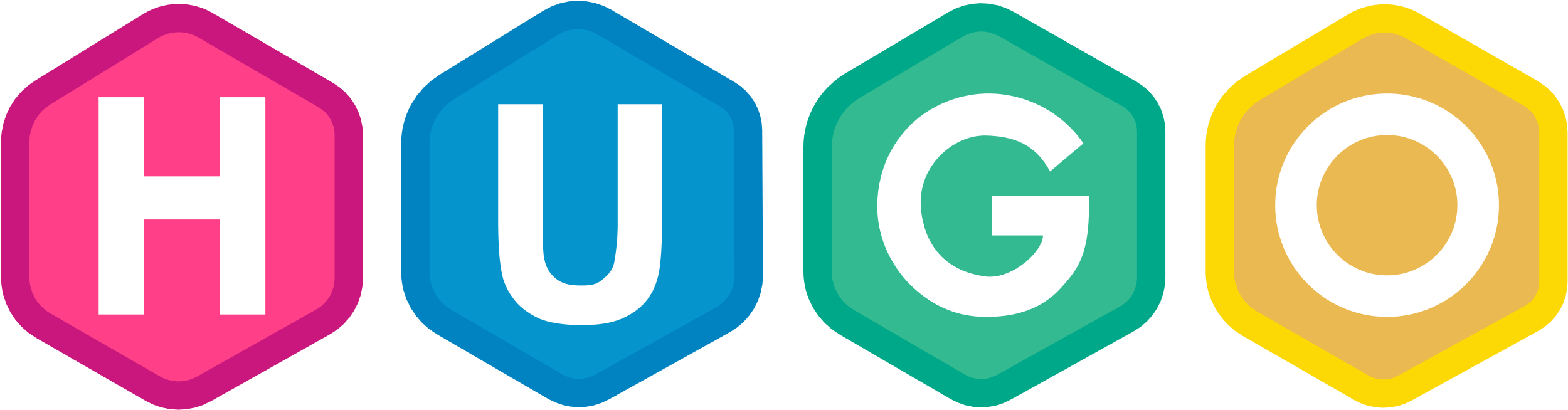 https://gohugo.io/
[Speaker Notes: Bring it all together in a capstone
Drive learning outcomes
More faculty time here, less elsewhere]
What is Markdown?
Developed in 2004
Syntax for Formatting Plain Text
Method for Converting to HTML
Easy to Read in Raw Format
Easy to Write
Source: https://daringfireball.net/projects/markdown/
[Speaker Notes: Bring it all together in a capstone
Drive learning outcomes
More faculty time here, less elsewhere]
TRY IT!
https://stackedit.io/
[Speaker Notes: Bring it all together in a capstone
Drive learning outcomes
More faculty time here, less elsewhere]
Tools I’m Using
Hugo - https://gohugo.io/
Git - https://git-scm.com/
GitHub - https://github.com/
GitHub Desktop: https://github.com/
Visual Studio Code: https://code.visualstudio.com/
[Speaker Notes: Bring it all together in a capstone
Drive learning outcomes
More faculty time here, less elsewhere]
Using Hugo
Install Hugo Locally (& Git) : 
Create a Site
Get a Theme & Customize It
Write Content
Render
Publish!
[Speaker Notes: Bring it all together in a capstone
Drive learning outcomes
More faculty time here, less elsewhere]
Quick and Easy Publishing
Create Git Repository on GitHub
Move Content to `docs` folder
Set up GitHub Pages
Configure Site URL and Canonify URLs
Push New Content
Go to Site!
[Speaker Notes: Bring it all together in a capstone
Drive learning outcomes
More faculty time here, less elsewhere]
Our Themehttps://ksucs-hugo.russfeld.me/
K-State Color Scheme
Embeddable Pages
Teleprompter View
Dark Mode
Line Numbering
Quizzes
[Speaker Notes: Bring it all together in a capstone
Drive learning outcomes
More faculty time here, less elsewhere]
Other Tools We Use
Diagrams.net - https://app.diagrams.net/
Codio - https://www.codio.com/ (pay)
Replit - https://replit.com/
OBS Studio - https://obsproject.com/ 
DaVinci Resolve - https://www.blackmagicdesign.com/products/davinciresolve/
Otter - https://otter.ai/ (pay)
Obsidian - https://obsidian.md/
[Speaker Notes: Bring it all together in a capstone
Drive learning outcomes
More faculty time here, less elsewhere]
Thank You!
Russell Feldhausen
@russfeld
russfeld.me/talks
[Speaker Notes: Bring it all together in a capstone
Drive learning outcomes
More faculty time here, less elsewhere]